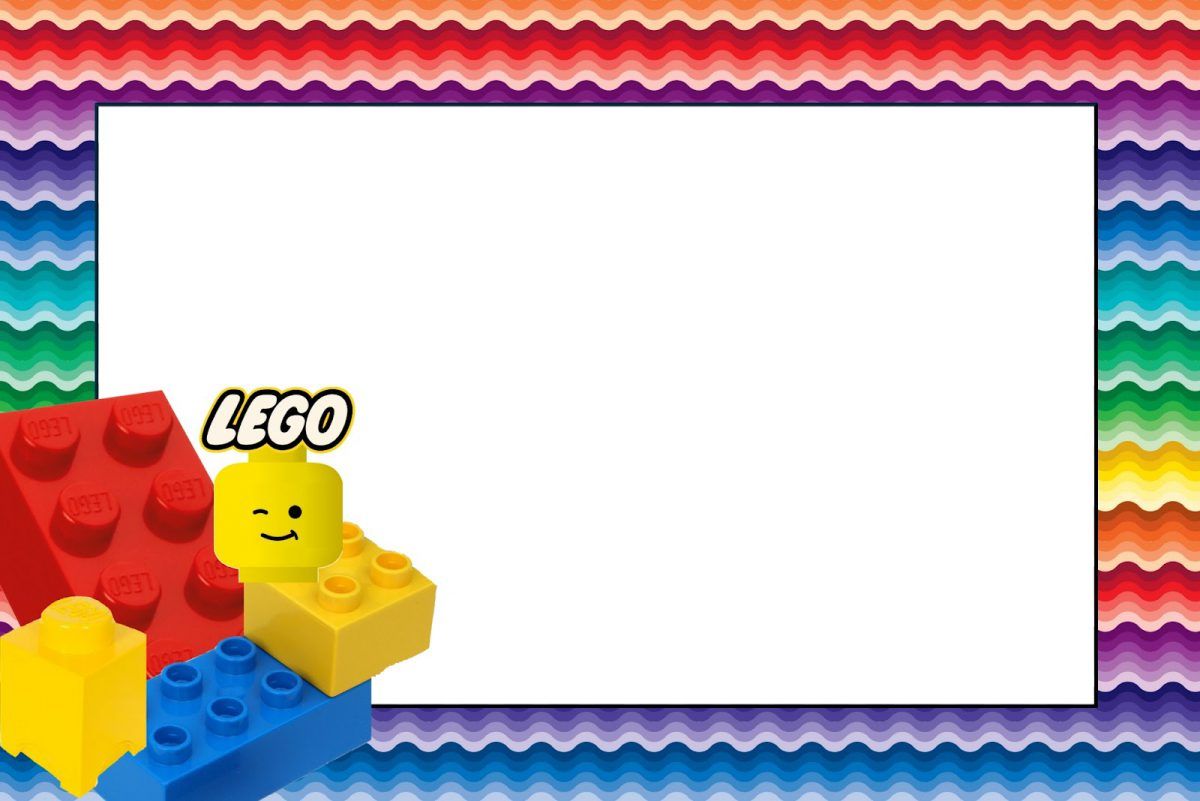 «Страна LEGO»
Дидактические игры
"Что изменилось? ", "Чего не стало? "
Цель: Развивать зрительное внимание, ориентировку в пространстве; продолжать формировать представления о цвете и форме предметов; способность обозначать свои действия словами.
Оборудование: кирпичики LEGO
Педагог показывает детям модель из 5-7 деталей в течении некоторого времени. Затем закрывает модель и меняет в ней положение 1-2 деталей или заменяет 1-2 детали на другие. После чего опять показывает модель и просит рассказать, что изменилось.
"Построй длинную (короткую) дорожку! "
Цель: Формировать умение выделять пространственные признаки предметов (высота, длина, ширина) и выполнять простые задания. Предполагающие уменьшение или увеличение построек, двумя способами: путем мелких деталей на более крупные и путем надстраивания частей; развивать активную речь за счет использование определений (длинная, короткая, прямая. извилистая).
"Раздели на части"
Цель: закреплять цвет и форму.
Оборудование: кирпичики LEGO.
В данном возрасте ребенок способен учитывать два признака при группировке предметов (форму и цвет). Нам понадобятся кирпичики четырех цветов размером (2х2 и 2х4 см). Предлагаем ребенку разделить кирпичики на 4 части. Количество кирпичиков можно увеличить до 8.
"Волшебная дорожка"
Цель: закреплять цвет и форму.
Оборудование: кирпичики LEGO.
Дети сидят в кругу (вокруг стола, у каждого ребенка есть конструктор. Дети делают ход по кругу. Первый кладет любой кирпичик, а последующие кладут кирпичик такого же цвета, либо такой же формы.
"Найди лишнюю деталь"
Цель: закреплять цвет и форму.
Оборудование: кирпичики LEGO четырех цветов.
Так как детки в этом возрасте при анализе деталей способны учитывать только один признак – либо цвет, либо форму, то берем несколько кирпичиков (не больше 6) и просим найти лишнюю деталь. Например, берем 4 красных кирпичика и один зеленый или 4 кирпичика квадратных и один прямоугольный.
«Подбери колеса к вагончикам»
 Цель: обучение различению и называнию геометрических фигур, установление соответствия между группами фигур, счет до 5.
Ребенку предлагается подобрать соответствующие колеса — к синему вагончику красные колеса, а к красному – синие колеса. Затем необходимо посчитать колеса  слева направо у каждого вагончика отдельно (вагоны и колеса можно вырезать из цветного картона за 5-10 минут).
«Математический Lego-поезд»
Оборудование:  Конструктор из блоков Lego Duplo или аналоговый конструктор; платформы-вагончики с приклеенными на каждый цифрами от 1 до 10.
Цель: Учить счету, соотносить цифры и количество; закреплять понятия больше – меньше; развивать мелкую моторику
Из конструктора дети конструируют поезд (число вагончиков от 1 до 5). Задачи аналогичные. («Сосчитай сколько вагончиков», «Какой по счету желтый вагон…»; «Везем груз»; «Назови номер», «Соседи», «Где больше (меньше)» и т.д).
"Счетная лесенка"
Оборудование:  набор конструктора Lego
Цель: формируется представления о количестве (больше-меньше), о величине, прямой, обратный счет, порядковый, пространственные представления (верх-вниз), цветовосприятие.
Дети конструируют лесенку самостоятельно или с помощью педагога, прикрепляя столько кирпичиков сколько обозначает цифра.
"Разноцветные дорожки"
Материал: набор конструктора Lego
Цель: формируются, закрепляются представления о цвете, форме, величине.
Кирпичики Lego чередуются по цвету, форме. Дорожки длинные и короткие. Обязательно обыгрывание построек (проведи кошечку по короткой, а корову по длинной; помоги щенку дойти до своего домика и т.д).
"Веселые цифры"
Материал: набор конструктора Lego
Цель: Помогает формировать, развивать, закреплять счет (прямой и обратный), соотносить с количеством, учить цифры, выкладывать числовой ряд, формировать, закреплять представления о цвете.
 Цифры конструируются из Lego-конструктора. («Покажи нужную цифру», «Назови цифру», «Расставь по порядку», «Соседи», «Возьми такое количество игрушек, какое обозначает цифра», «Разноцветные цифры» и т.д).
Дидактическая игра «Неделька»
Цель: формировать представления о днях недели и их последовательности.
Материал: LEGO-кирпичики, пластина.
Ход игры
На LEGO-пластине слева направо выкладывают семь башенок, первая состоит из одного LEGO-кирпичика, вторая — из двух и т.д. Это — «дни недели». Ребёнку нужно посчитать порядковым счётом все дни недели, назвать, начиная с понедельника, и показать их на LEGO-пластине.
«Собери модель по ориентирам»
 
Педагог диктует ребятам, куда выставить деталь определённой формы и цвета. Используются следующие ориентиры положения: "левый верхний угол", "левый нижний угол", "правый верхний угол", "правый нижний угол", "середина левой стороны", "середина правой стороны", "над", "под", "слева от", "справа от".
“Принеси и покажи”
Цель: Учить детей применять приемы зрительного обследования формы.
Описание игры: Воспитатель показывает образец детали и прячет, а дети должны найти самостоятельно такую же.
Правила игры:
Выполняют поручение только те дети, кого вызвал воспитатель. Прежде чем искать деталь, нужно хорошо рассмотреть образец и мысленно представить, что нужно найти. Перед тем как показать детям выбранную деталь, нужно проверить себя.
"Найди кирпичик, как у меня"
Цель: закреплять цвет, форму (квадрат, прямоугольник)
Оборудование: кирпичики LEGO «Дупло» красного, синего, зеленого, желтого цвета (2х2, 2х4 см).
В коробке лежат кирпичики LEGO. Педагог достает по очереди по одному кирпичику и просит назвать цвет и форму и найти такую же деталь среди предложенных трёх-четырёх деталей, лежащих перед ребенком.
"Собери модель".
Цель: Развивать зрительное и слуховое внимание, зрительную и тактильную память; познакомить с понятиями «элемент», «деталь»; формировать умение различать геометрические фигуры, действовать по заданному образцу и словесной инструкции.
Оборудование: кирпичики LEGO.
 
 Дети собирают модель под диктовку педагога. При определении взаимного расположения деталей используются наречия "сверху", "посередине", "слева", "справа", "поперёк".